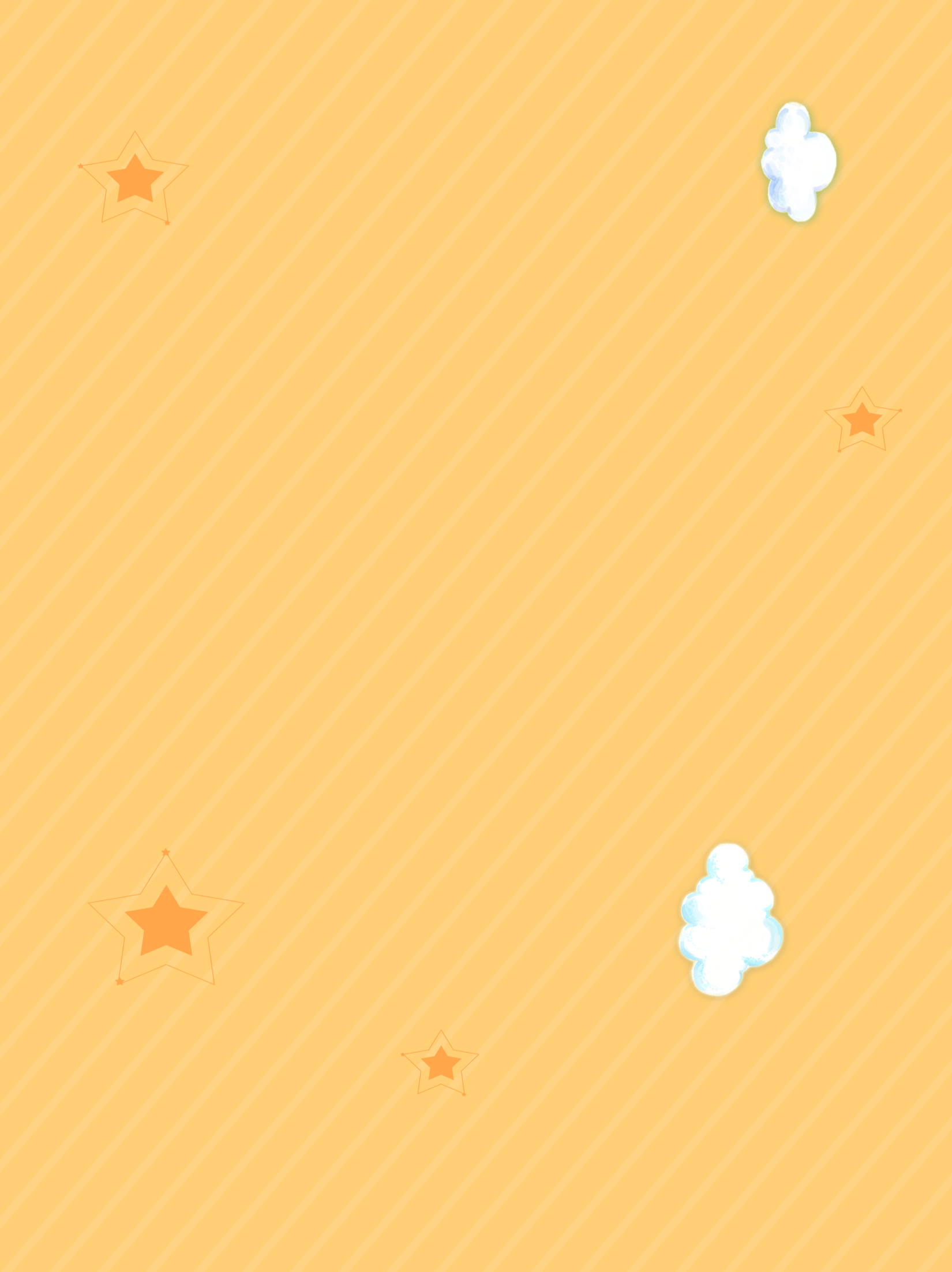 ỦY BAN NHÂN DÂN QUẬN PHÚ NHUẬN
TRƯỜNG TIỂU HỌC NGUYỄN ĐÌNH CHÍNH
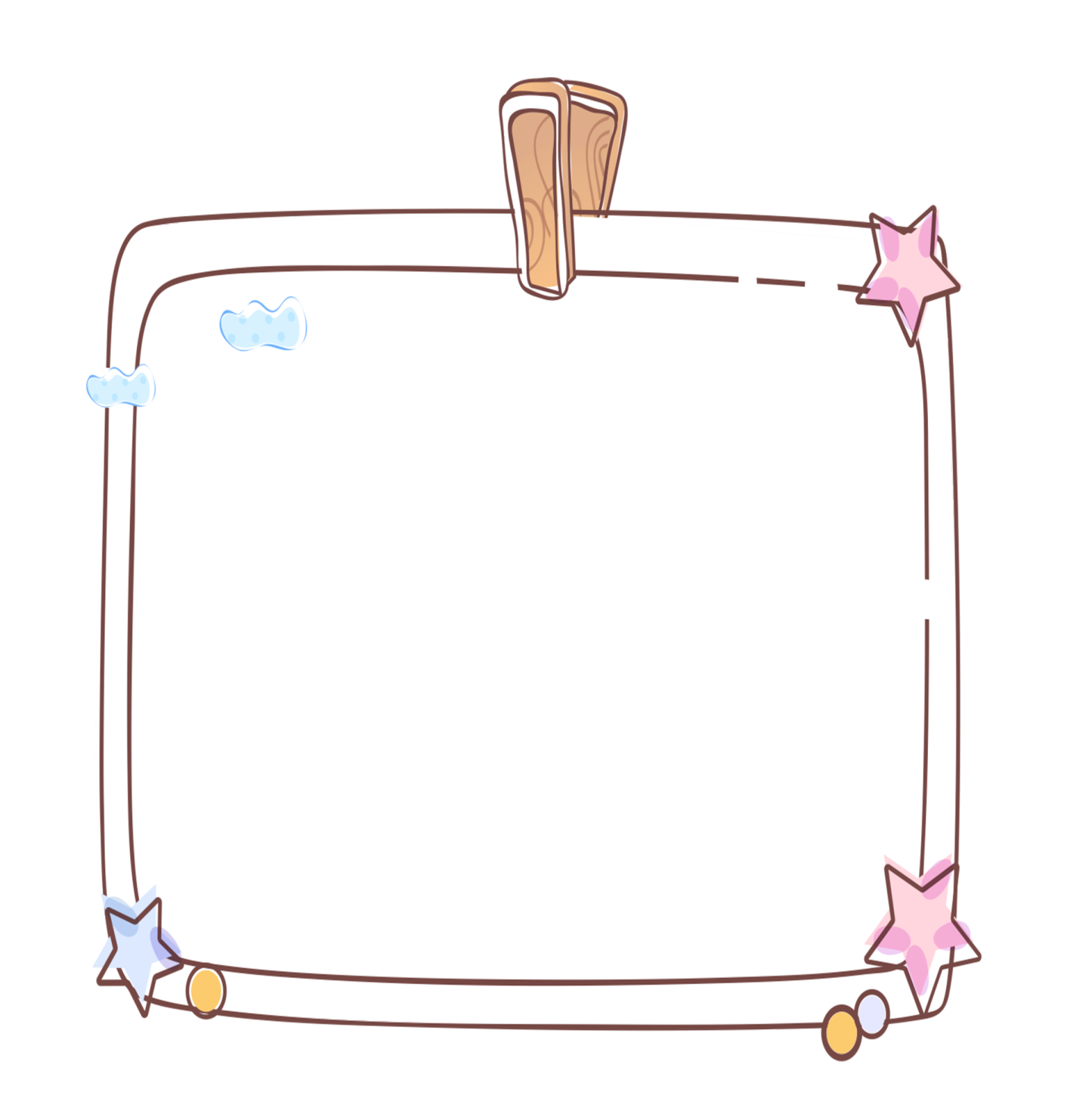 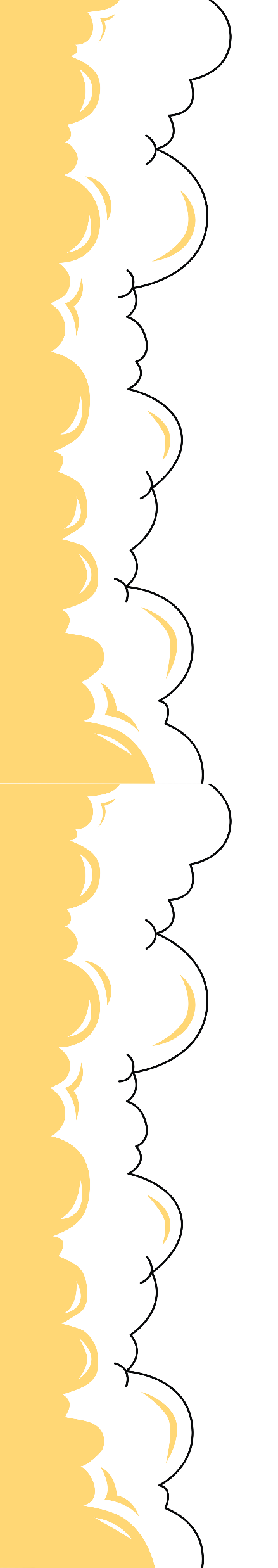 CHÍNH TẢ
TUẦN 17
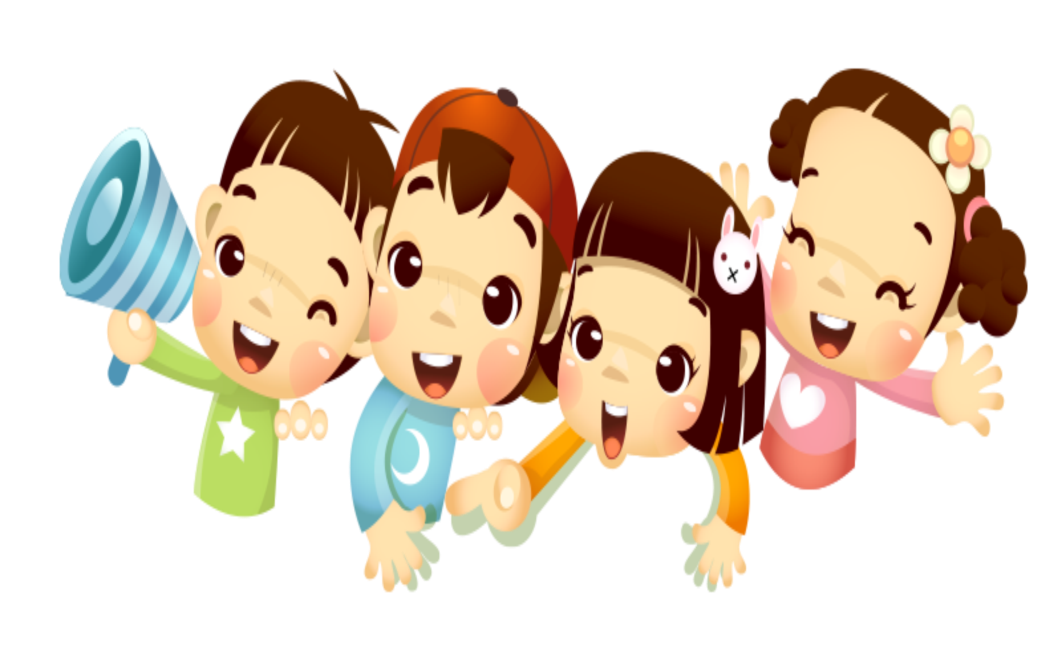 Chính tả
Người mẹ của 51 đứa con
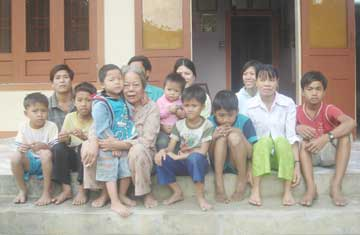 Mẹ Nguyễn Thị Phú bên các con nuôi của mình
[Speaker Notes: Đây là bản đồ hành chính tỉnh Quãng Ngãi.
Đây là huyện đảo Lý Sơn thuộc tỉnh Quãng Ngãi.
Đây là Mẹ Nguyễn Thị Phú, 62 tuổi cùng đứa con nuôi chưa đầy 3 tuổi.
Đây là hình ảnh mẹ Phú cùng với các con của mình.]
Chính tả
Người mẹ của 51 đứa con
Ở huyện đảo Lý Sơn, tỉnh Quảng Ngãi có một phụ nữ không sinh con nhưng lại được 51 người gọi bằng mẹ. Suốt 35 năm qua, bà thức khuya dậy sớm, bươn chải, quên cả hạnh phúc riêng để cưu mang, nuôi dưỡng 51 đứa trẻ mồ côi. Đến nay, 48 người con đã trưởng thành nhờ tình yêu thương của mẹ. Người phụ nữ có tấm lòng nhân ái đó là mẹ Nguyễn Thị Phú ở đội 10, thôn Đông, xã Lý Hải. Nay đã ở tuổi 62, mẹ vẫn bận rộn với 3 đứa trẻ chưa tròn 1 tuổi.
						                          Theo Đỗ Tấn Ngọc
[Speaker Notes: Đây là bài học hôn nay – Mời đọc lại tựa bài. Mời các em mở SGK trang 165.
GV đọc mẫu.
Gọi 1 học sinh đọc lại]
Em hãy tìm những từ ngữ khó viết, dễ nhầm lẫn trong đoạn văn.
Người mẹ của 51 đứa con
Ở huyện đảo Lý Sơn, tỉnh Quảng Ngãi có một phụ nữ không sinh con nhưng lại được 51 người gọi bằng mẹ. Suốt 35 năm qua, bà thức khuya dậy sớm, bươn chải, quên cả hạnh phúc riêng để cưu mang, nuôi dưỡng 51 đứa trẻ mồ côi. Đến nay, 48 người con đã trưởng thành nhờ tình yêu thương của mẹ. Người phụ nữ có tấm lòng nhân ái đó là mẹ Nguyễn Thị Phú ở đội 10, thôn Đông, xã Lý Hải. Nay đã ở tuổi 62, mẹ vẫn bận rộn với 3 đứa trẻ chưa tròn 1 tuổi.
						                          Theo Đỗ Tấn Ngọc
[Speaker Notes: Đây là bài học hôn nay – Mời đọc lại tựa bài. Mời các em mở SGK trang 165.
GV đọc mẫu.
Gọi 1 học sinh đọc lại]
Em hãy tìm những từ ngữ khó viết, dễ nhầm lẫn trong đoạn văn.
Người mẹ của 51 đứa con
Ở huyện đảo Lý Sơn, tỉnh Quảng Ngãi có một phụ nữ không sinh con nhưng lại được 51 người gọi bằng mẹ. Suốt 35 năm qua, bà thức khuya dậy sớm, bươn chải, quên cả hạnh phúc riêng để cưu mang, nuôi dưỡng 51 đứa trẻ mồ côi. Đến nay, 48 người con đã trưởng thành nhờ tình yêu thương của mẹ. Người phụ nữ có tấm lòng nhân ái đó là mẹ Nguyễn Thị Phú ở đội 10, thôn Đông, xã Lý Hải. Nay đã ở tuổi 62, mẹ vẫn bận rộn với 3 đứa trẻ chưa tròn 1 tuổi.
						                          Theo Đỗ Tấn Ngọc
[Speaker Notes: Đây là bài học hôn nay – Mời đọc lại tựa bài. Mời các em mở SGK trang 165.
GV đọc mẫu.
Gọi 1 học sinh đọc lại]
VIẾT BÀI
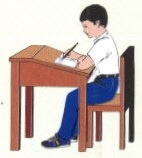 KIỂM TRA – SỬA LỖI
Chính tả
Người mẹ của 51 đứa con
Làm bài tập chính tả.
Bài 2a: Chép vần của từng tiếng trong câu thơ lục bát dưới đây vào mô hình cấu tạo vần:
Con ra tiền tuyến xa xôi
Yêu bầm yêu nước, cả đôi mẹ hiền.
                                           TỐ HỮU
[Speaker Notes: - Cho học sinh đọc lại yêu cầu bài tập 2a.
GV giải thích yêu cầu bài tập. Tuyến gồm có âm đầu là âm T, với vần uyên. Ở vần uyên có âm đệm là âm u, âm chính là âm đôi yê và âm cuối là âm n. đó là cách ta điền vào mô hình cấu tạo vần của tiếng. Ở BT này các em thảo luận nhóm đôi rồi làm vào phiếu BT – các em nắm được yêu cầu chưa…..
Thảo luận nhóm đôi để làm bài tập bắt đầu.]
Bài 2a: Chép vần của từng tiếng trong câu thơ lục bát dưới đây vào mô hình cấu tạo vần:
“ 
   
   
   
   
   
           ”
Con
n
o
ra
a
tiền
n
iê
tuyến
u
yê
n
xa
a
xôi
ô
i
Yêu
yê
u
Yêu bầm
yêu
nước cả   đôi  mẹ hiền
bầm
â
m
yêu
yê
u
nước
ươ
c
cả
a
đôi
ô
i
mẹ
e
hiền
iê
n
[Speaker Notes: Qua bài tập các vừa học ôn lại điều gì? (Cách phân tích vần)]
Chính tả
Người mẹ của 51 đứa con
Con ra tiền tuyến xa xôi
Yêu bầm yêu nước, cả đôi mẹ hiền
2b. Tìm những tiếng bắt vần với nhau trong câu thơ trên
Con ra tiền tuyến xa xôi
Yêu bầm yêu nước, cả đôi mẹ hiền
Tiếng thứ 6 của dòng thơ 6 tiếng bắt vần với tiếng thứ 6 của dòng thơ có 8 tiếng
[Speaker Notes: Thơ lục bát là loại thơ mà một câu đầu có sáu tiếng, câu thứ hai phải có 8 tiếng, như 2 câu thơ ta vừa phân tích. Loại thơ này học rất dể thuộc long vì 2 câu có cặp tiếng bắt vần với nhau. Hãy tìm xem tiếng nào của câu thứ nhất bắt vần tiếng nào của câu thứ hai?
Qua bài tập 2b em học được gì? ( cách bắt vần trong thể thơ lục bát)]
DẶN DÒ:
- Sửa và viết lại các từ viết sai trong bài chính tả.
- Chuẩn bị bài chính tả tuần 18.